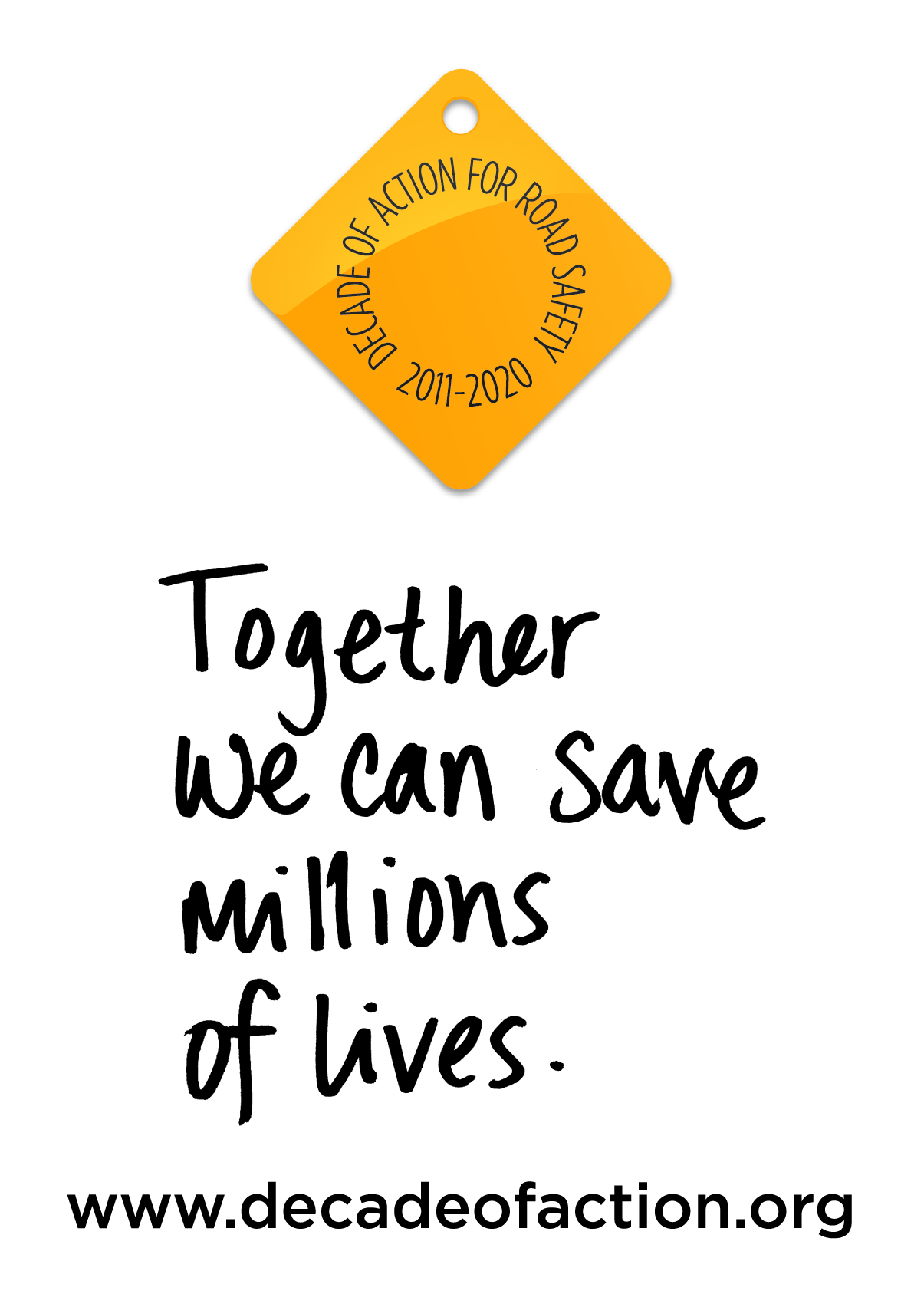 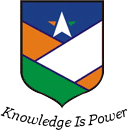 CENTRE FOR ROAD SAFETYSARDAR PATEL UNIVERSITY OF POLICE SECURITY & CRIMINAL JUSTICE JODHPUR
ABOUT CENTRE
Centre for Road Safety is an official centre of Sardar Patel University of Police (SPUP) Security and Criminal Justice, Jodhpur, Rajasthan India, situated in the Campus of Rajasthan Police Academy, Jaipur, Rajasthan, India.  

Sardar Patel University of Police, Security and Criminal Justice, Jodhpur is established by an Act passed by State Legislature, Government of Rajasthan. 

The Act mandates the University to focus on teaching and research in the field of Police, Social Sciences, Criminal Justice, Public Safety and Security and other related areas.
MISSION/ VISION
To work as capacity building and knowledge centre, developing practical solutions which will reduce death and injury on roads while taking into account our changing road user community and environment.
MANDATE OF CENTRE:
To organize education research consultancy, training, extension activities and capacity building programs in       areas of Road Safety.
Identify subjects and institutions for research in different areas of road safety and commission and fund research projects and publish research findings.
Create linkages between research institutions at the local, regional and national levels.
Establish Centre of Excellence in road safety research and education.
Create the infrastructure and capacity for multidisciplinary crash Investigation, data collection, reporting and analysis.
Establish the procedure and methodology for data collection, transmission and analysis at appropriate levels and define the role of different agencies involved in the process. 
Maintain a comprehensive database on road safety related matters.
KEY PERSONS:
Mr. Manoj Bhatt, IPS, Centre Director
Dr. Bhupendra Singh, IPS, Executive Director
Ms. Prerna Singh, Centre Coordinator
ACTIVITIES HIGHLIGHTS:
Table 1: General Activities:
Major Project Activity:
A project on “Capacity Building of Community to reduce road accidents mortality and morbidity in 	the state of Rajasthan.

Mission: Minimize the mortality & morbidity rate occurring due to varied road accidents in the state of Rajasthan with focus on capacity development of community of the state of Rajasthan.
Major Project Activity:
The objective of the initiative:
Generate mass awareness and sensitization of community by distribution IEC material about traffic rules & regulations and to come forward to the rescue of accident victims without fear of police and legal involvement.
Imparting training to general public including  villagers, panchayti raj representatives, dhaba employees, petrol pump workers, police personnel, community liaison groups (CLG), medical/paramedical staff of government & private hospitals, NCC/NSS/NYKS/Scout/school/ college students, members of residential colonies etc on saving a life by giving various training courses on Road Safety, Defensive Driving, and in whole body injury management.
Teaching Psychological and Legal aspects of an accident and how to claim compensation from Insurance companies.
Major Project Activity:
Target group for the initiative:

General Public including teachers,
 NGO workers,
 transport/police/medical officers, 
media persons, students. 
All.
Major Project Activity: Major Activities covered in project:
Major Project Activity:
Topics Discussed: 
Accidents- a scenario.
Various types of traffic norms and safe driving measures to be followed on roads.
Basic injury management by laymen at accident site.
Life-saving methods 
Legal inputs as per Motor Vehicle Act 1988
Awareness to strengthen the Enforcement of Law. 
Psychological aspects of accidents.
Evaluation and follow-up.
“SAVE KIDS LIVES” National Conference on Child & Woman Safety on Roads during UN Global Road Safety Week 2015:
Organised 2 days National Conference on Save Kids Lives: Child and Woman Safety on Roads at Rajasthan Police Academy, Jaipur from 6th to 7th May 2015. 

More than 300 participants from 10 states and 3 Union Territories have attended the conference and shared their experiences and suggestions on the topic. 

All major stakeholders of Road Safety viz Police, Transport, Education, PWD, Medical, World Bank, Unicef, UN Youth organisation of Road Safety YOURS, various renowned NGOS of Country have participated and acclaimed the conference.
Research Project:
CRS, SPUP & IIHMR are conducting a study in Rajasthan alongside the advocacy project proposed under the GRSP grant as a part of monitoring and evaluation segment of this grant. The study will be on ‘Helmet Use among Two Wheeler users in Rajasthan, India: A Survey of Use, Knowledge, Attitudes, and Practices’ at following districts:  - Ajmer, - Bharatpur, - Alwar, - Jaipur, - Jodhpur, - Kota, - Udaipur.
ACHIEVEMENTS:
International Footprint:
CRS,SPUP has received a grant from the International Federation of Red Cross and Red Crescent Societies (IFRC) as the hosting agency of Global Road Safety Partnership, (GRSP) and supported by Bloomberg Foundation to do the advocacy “to make Helmet Use compulsory in all cities including rural areas in the State of Rajasthan along with strict enforcement.” 

Govt. of Rajasthan has made Helmet Use compulsory for both riders in the State.
Membership in the State Road Safety Council, Govt. of Rajasthan:
Hon’ble Minister (Transport & PWD), Govt. of Rajasthan Sh. Yunus Khan, Chairman, Rajasthan State Road Safety Council has awarded an official membership to CRS, SPUP in the State Road Safety Council, Govt. of Rajasthan.
MOU with PWD, Govt. of Rajasthan:
CRS, SPUP has signed an MOU with Public Works Department, Government of Rajasthan to work on Road Safety Issues mainly to work with the Transport Department and its sub-committees such as Project Working Group and Road Safety cell to develop Crash Data Reporting and Analysis System and also to assess the existing crash data reporting and analysis system in Rajasthan.
Association with organizations:
Rajasthan Police 
Rajasthan Transport Department
Rajasthan Education Department
Rajasthan Disaster Management Department 
Universities : RU, Central University, Kishangarh, IIHMR Jaipur
NGOs
ACTION PLAN FOR CENTRE FOR ROAD SAFETY
Coordinate setting up of a National Road Safety Strategy Group comprising officials and civil society members to support/strengthen road safety interventions and contribute to capacity building of multiple stakeholders nation-wide.
Initiate steps to develop National Road Safety Resource Tools containing relevant details of road safety officials, enforcement agencies, NGOs, and so on, such as:
“National Best Practices Compendium” of road safety promotion strategies in various states 
“National Road Safety Library” containing prototypes of road safety education and awareness materials (in main languages of India), film archives, and so on.
“National Road Safety Directory” of officials, NGOs, trainers, suppliers of road safety equipment, educational accessories etc.
ACTION PLAN FOR CENTRE FOR ROAD SAFETY
“National Road Safety Lookout Database” of repeat offenders and dangerous drivers on National Highways
Activate National Digital Network of community-level youth groups such as road safety clubs, NCCS, Scouts & Guides, SPCs, NSS etc. These groups will be trained and guided to  work for road safety in their own communities
Establish a “National Road Safety Education Institute” to formulate, implement and modify – as needed – strategies and frameworks for road safety education for multiple sections of society, especially educational institutions.
Documentation, Research & Analysis Unit to (i) conduct, collect and create research materials on various aspects of road safety, and (ii) assess and design educational/awareness  materials  for various sections of road users.
Future Projects:
A: Basic Road & Life Safety Training to community groups:
Teachers in all schools of all districts of the State
Panchayati Raj members 
Govt. employees /private employees
B: Certificate & Diploma Courses in Road safety & Life Safety issues:
For College students
Govt. /private/NGO employees
General Public
Learning/Permanent License seekers etc.
C. Crash Data/Investigation & Research Centre in close association with PWD, Govt of Rajasthan and World bank.
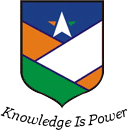 COME JOIN US IN THE MISSION OF SAVING LIVES……

TOGHETHER WE CAN MAKE
 
ACCIDENT PRONE REGION 
TO 
ACCIDENT FREE REGION!!!!

THANK YOU ALL….
By:
Prerna Singh
Centre Coordinator,
Centre for Road Safety, 
Sardar Patel University of Police, 
Security & Criminal Justice, Jodhpur
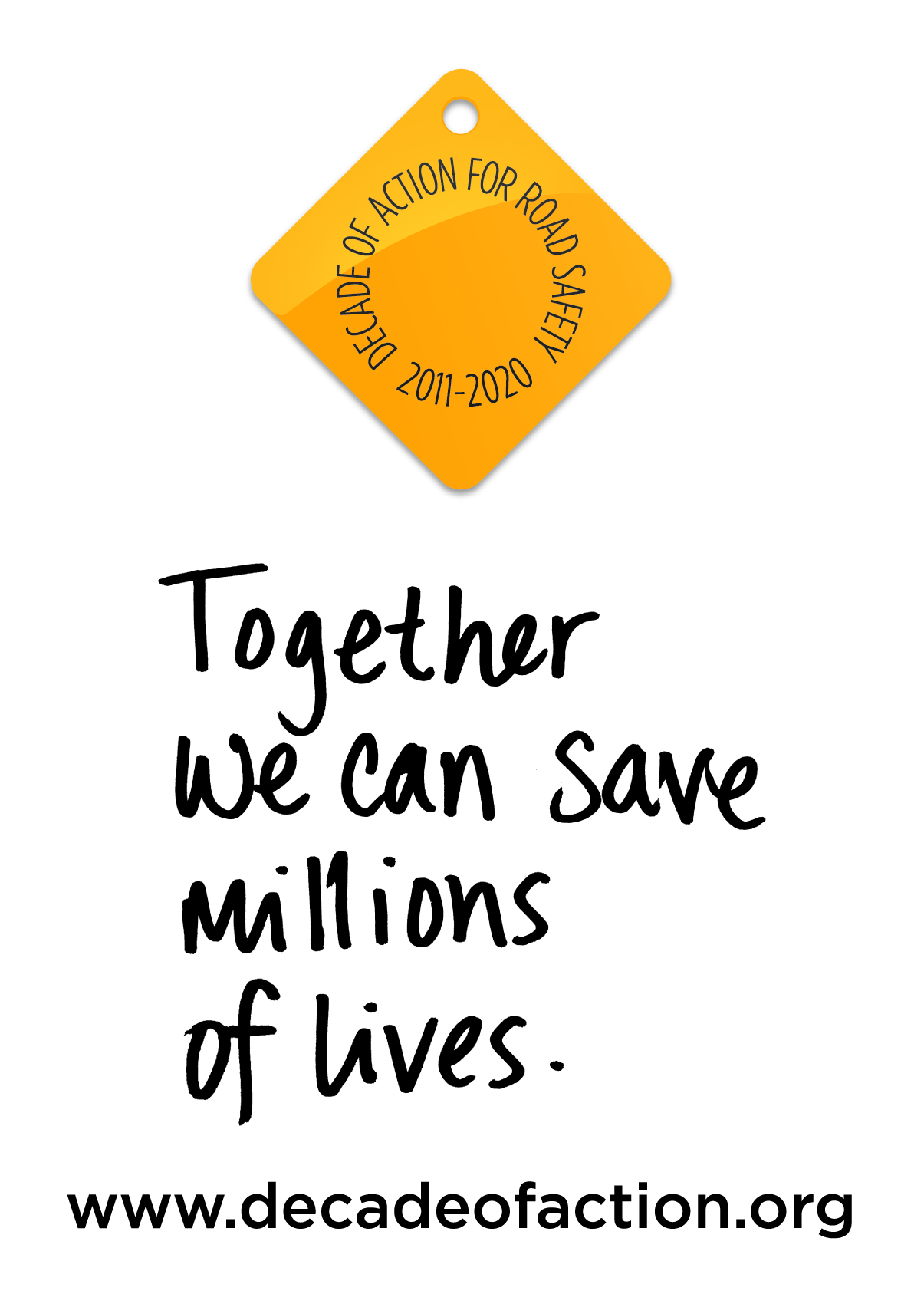